TRACYHO TYGŘI

21. - 23. 5. 2030
ŘÁHOLEC U JIČÍNA
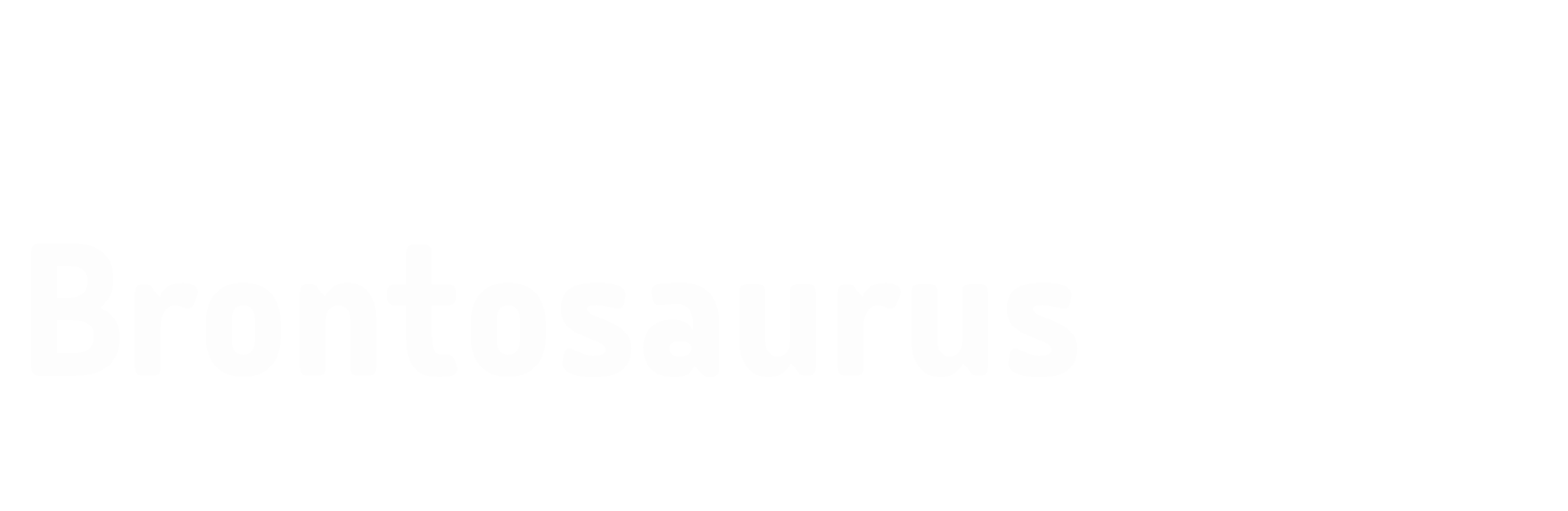 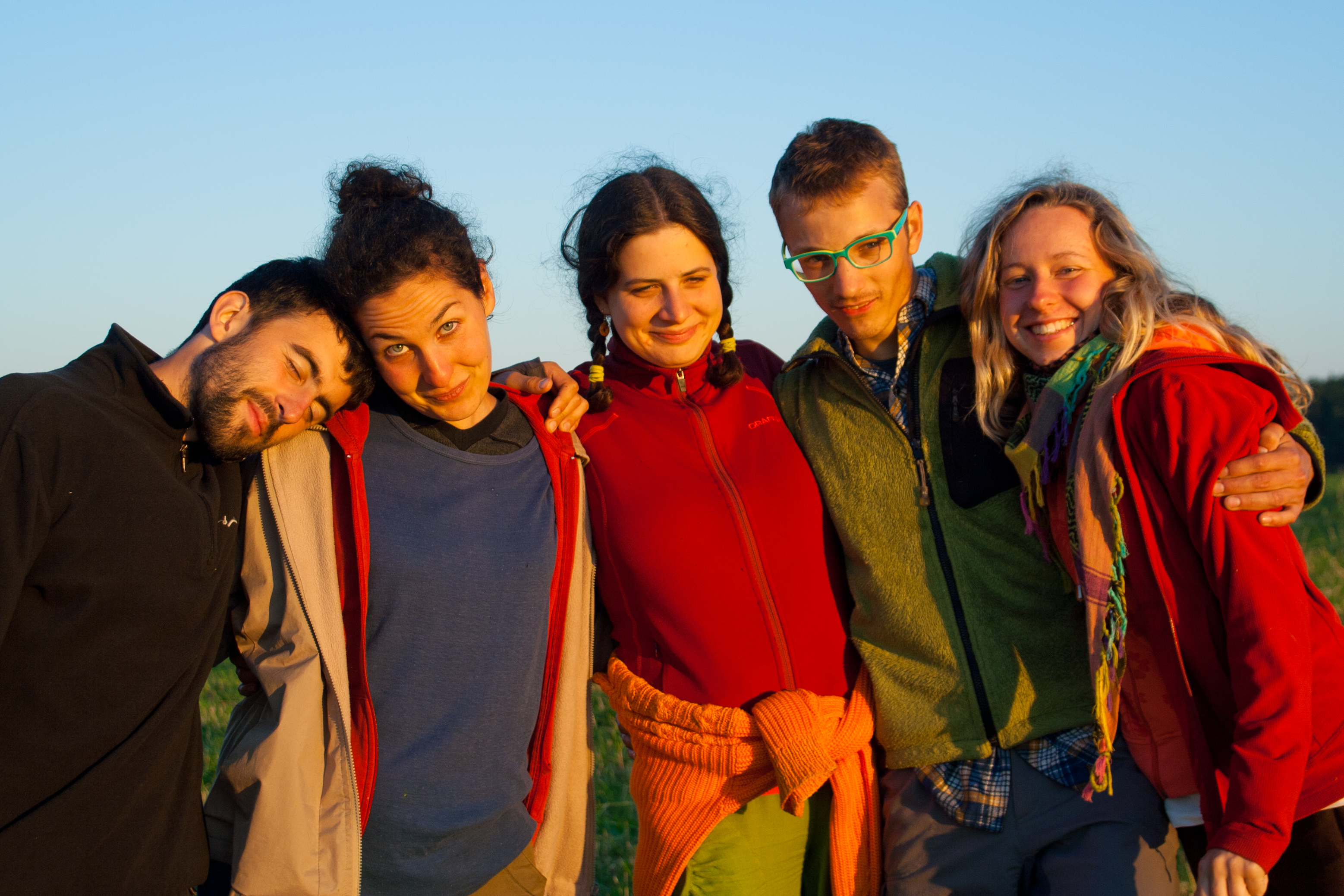 SEBEPOZNÁNÍ

MYŠLENKOVÉ MAPY

VĚŠENÍ BUDEK
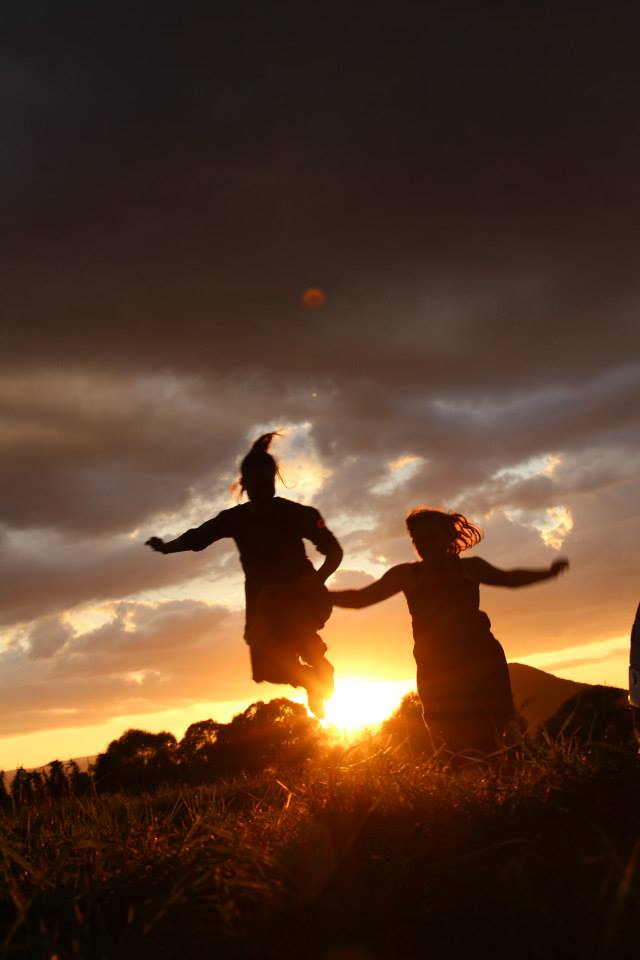 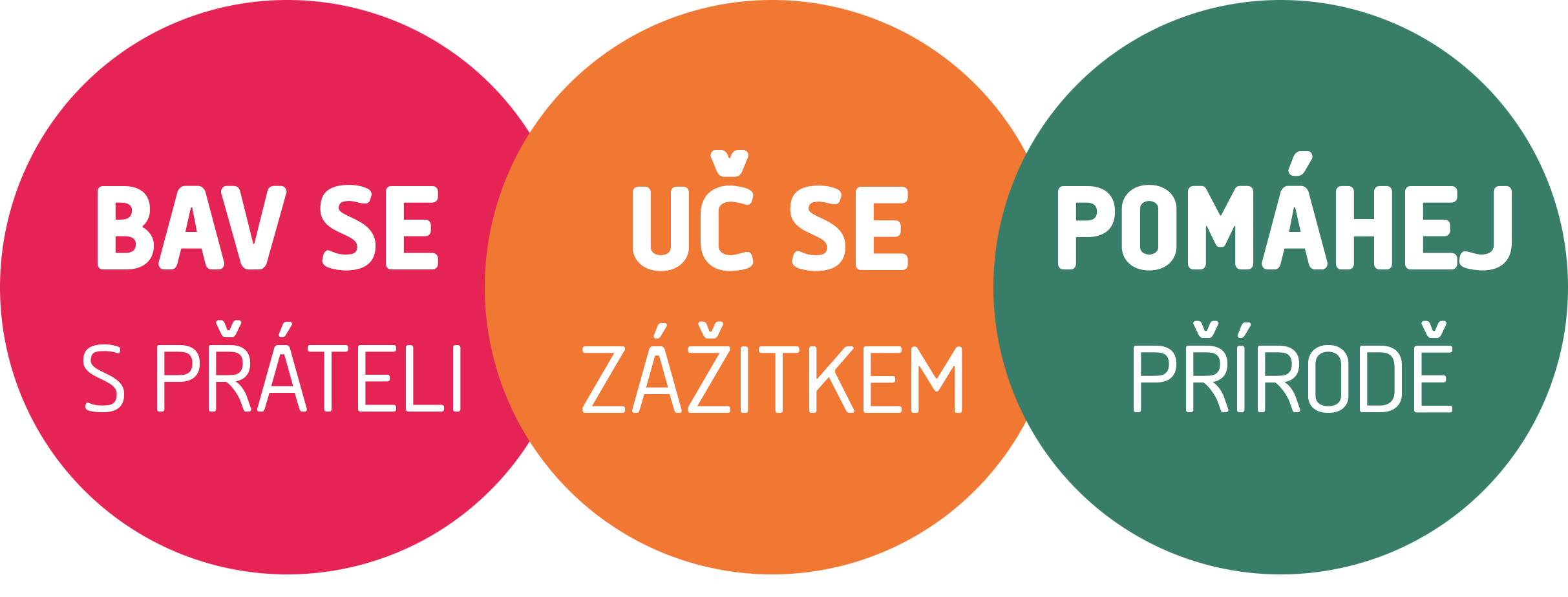 BRONTOSAURUS.CZ
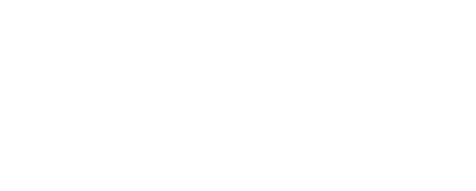 hnutibrontosaurus
NÁVOD NA POUŽITÍ ŠABLONY
DELM
Stáhni si a nainstaluj naše písmo 
Do bublin napiš to nejdůležitější o své akci (název, datum, místo, činnosti).
Vlož své fotky (lidi, aktivity, lokality, téma...)
	Název a fotka musí zaujmout, jinak si tvé akce nikdo nevšimne!
	Při stahování obrázků z Google dávej pozor na ochranu autorských práv.
	(Obrázky > Nástroje > Práva k užití > Povoleno opětovné nekomerční užití)
Fotku dostaneš do kolečka tímto postupem:
	Vytvoř z ní čtverec: Formát > Oříznout > Poměr stran > Čtverec 1:1
	Vyber výřez a zachovej poměr stran: SHIFT + táhnutí myší 
	Vytvoř kolečko: Formát > Oříznout > Oříznout na obrazec > „Ovál“
Rozmísti prvky, text, fotky a logo viditelně a přehledně.
Ulož šablonu jako obrázek: 
	Soubor > Uložit jako > Vybrat místo uložení > 
	Uložit jako typ: Formát JPEG > Jenom tenhle snímek
A
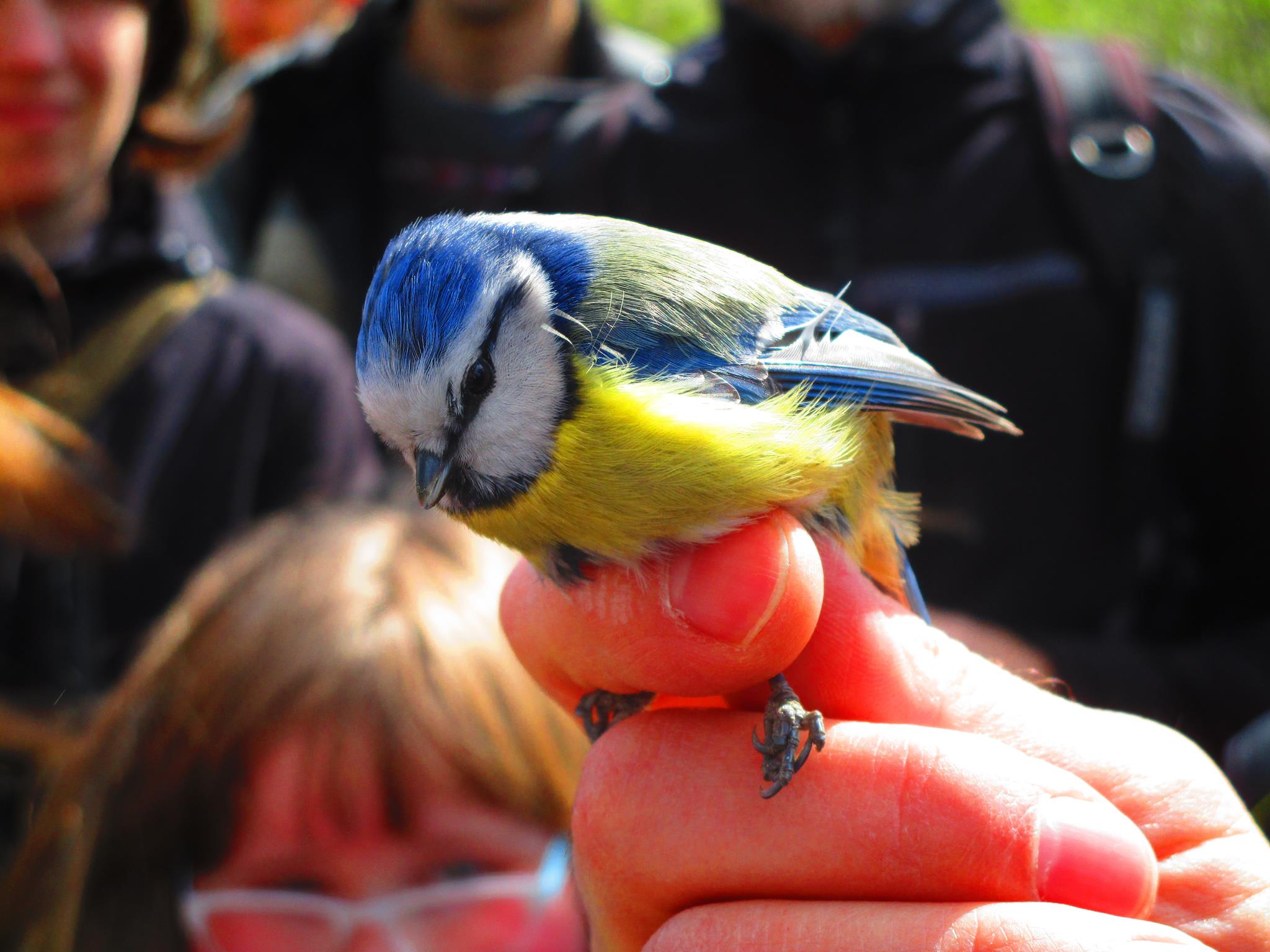 Do BISu nevkládej tuto šablonu jako 
úvodní foto, to by mělo být přibližně 
čtvercového formátu, pro dobrou
 viditelnost na našem brontowebu.